Upevňovanie učiva-úlohy na precvičenie
Nová látka-počúvanie a čítanie
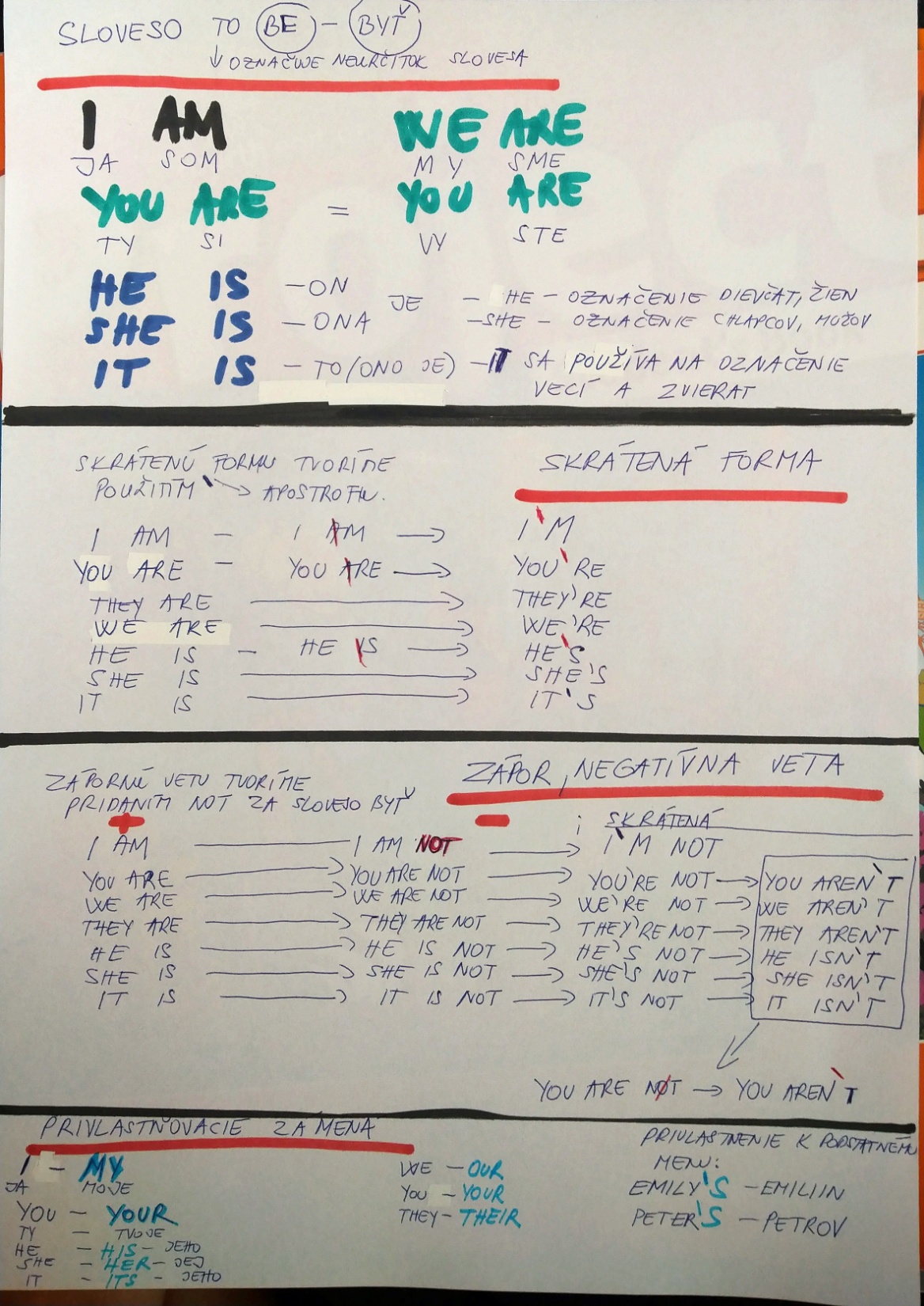 .
Zrnutie,čo sme sa naučili:

Pozri si !
Precvičujeme:skrátená forma,zápor
Do zošita si napíš:
 EXERCISE                                              9.11.2020
ÚLOHA č.4
They’re in Milan
2)
3)
4)
5)
6)
ÚLOHA č.5
May isn’t from Italy. She is from China.
2)
3)
4)
5)
6)
Precvičujemeslovnú zásobu a privlastňovacie zámena
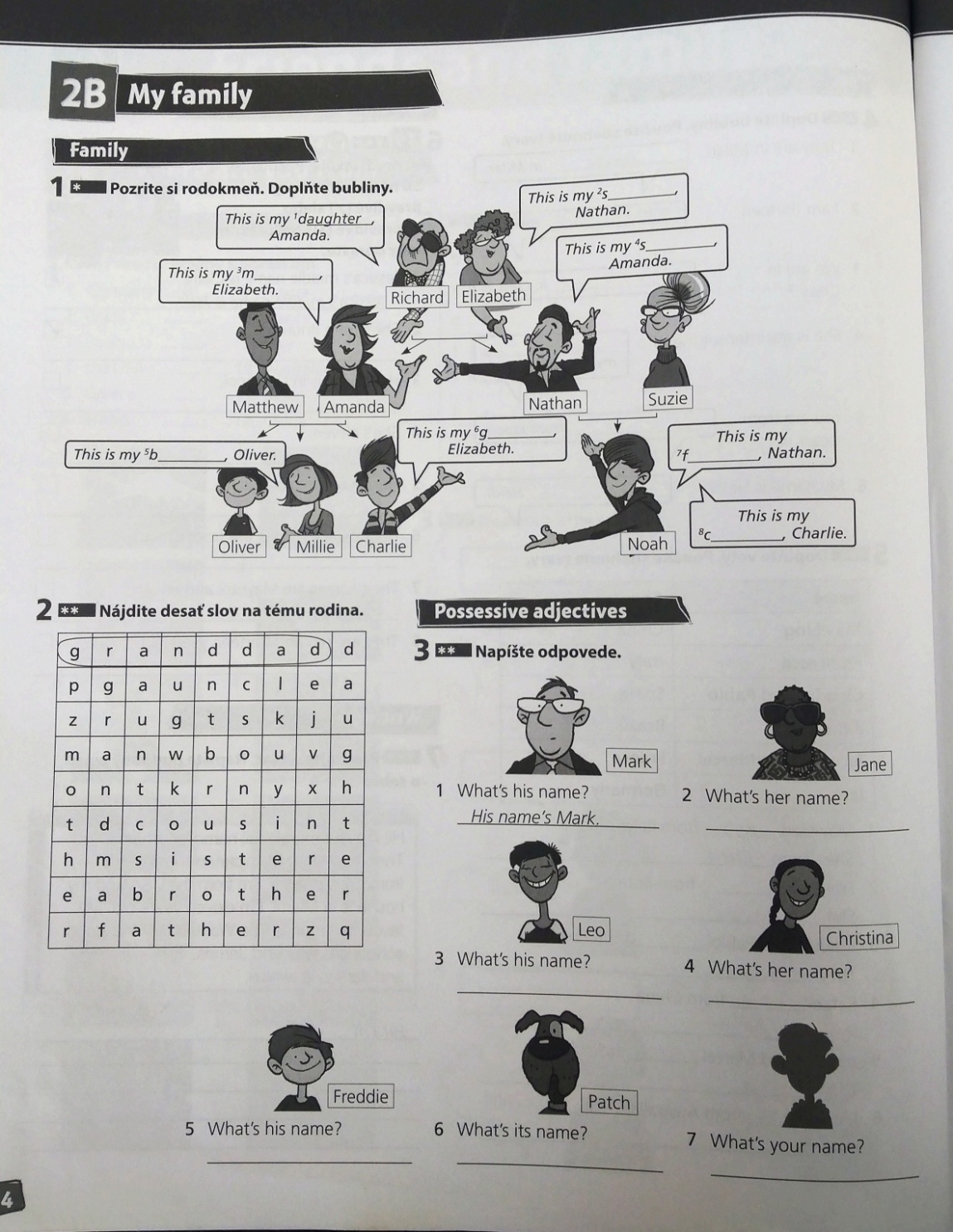 Úloha č.1
1)daughter
2)
3)
4)
5)
6)
7)
8)
Úloha č.3
1)His name is Mark
2)
3)
4)
5)
6)
7)
Počúvaj a doplňdo cvičenia 5-klikni 3x na čierny odĺžnik.
Počúvaj a doplň :
Cvičenieč.5
1)This is  Amy’s watch.
2)This is .....................
3)
4)
5)
6)
7)
Cvičenie č. 6. Napíš celé vety: doplňprivlastňovacie zámená
1)This is my internet friend, and this is her dog.
2)
3)
4)
5)
ÚLOHA
Všetky vypracované cvičenia odfoť a pošli na mail na mail:  svobodova.ivana@gmail.com
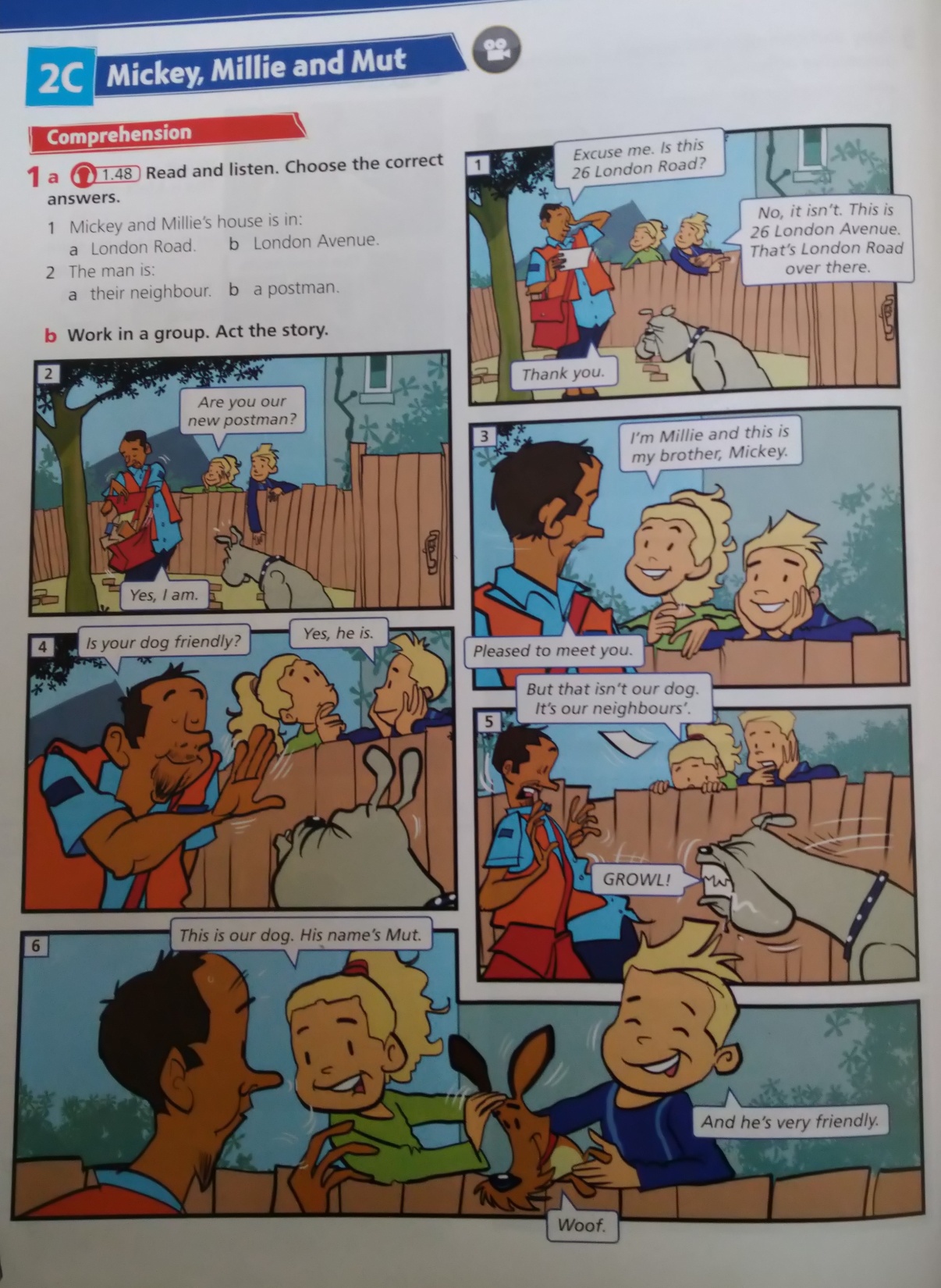 Nová látka:str.20Mickey,Millie and Mut
klikni 3x na čierny obdĺžnik 
Počúvaj a sleduj text. 
Sleduj výslovnosť.
Prečítaj si text niekoľko krát 
Nahraj sa a pošli ako ti to ide na:
     svobodova.ivana@gmail.com
Nové slovíčka :napíš do zošita a nauč sa
Vocabulary: Slovná zásoba    Pre výslovnosť klikni 3x na čierny obdĺžnik
Are you? Ste vy?
Execuse me- Prepáč(te)
No-nie
avenue- ulica
that- tamto
this-toto
new-nový
postman- poštár
Pleased to meet you-Teší ma
friendly- kamarátsky
but-ale
neighbour- sused
THANK YOU FOR YOUR ATTENTION
ĎAKUJEM ZA POZORNOSŤ